World Climate Zones
Each of the maps you will see represents the World Climate Zones in a different way.
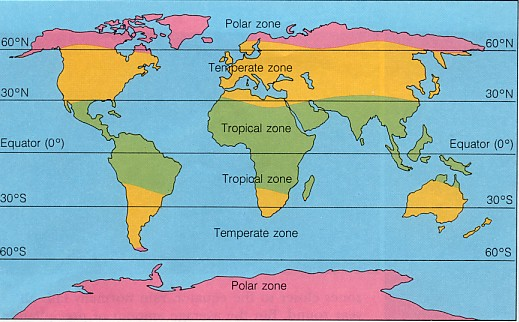 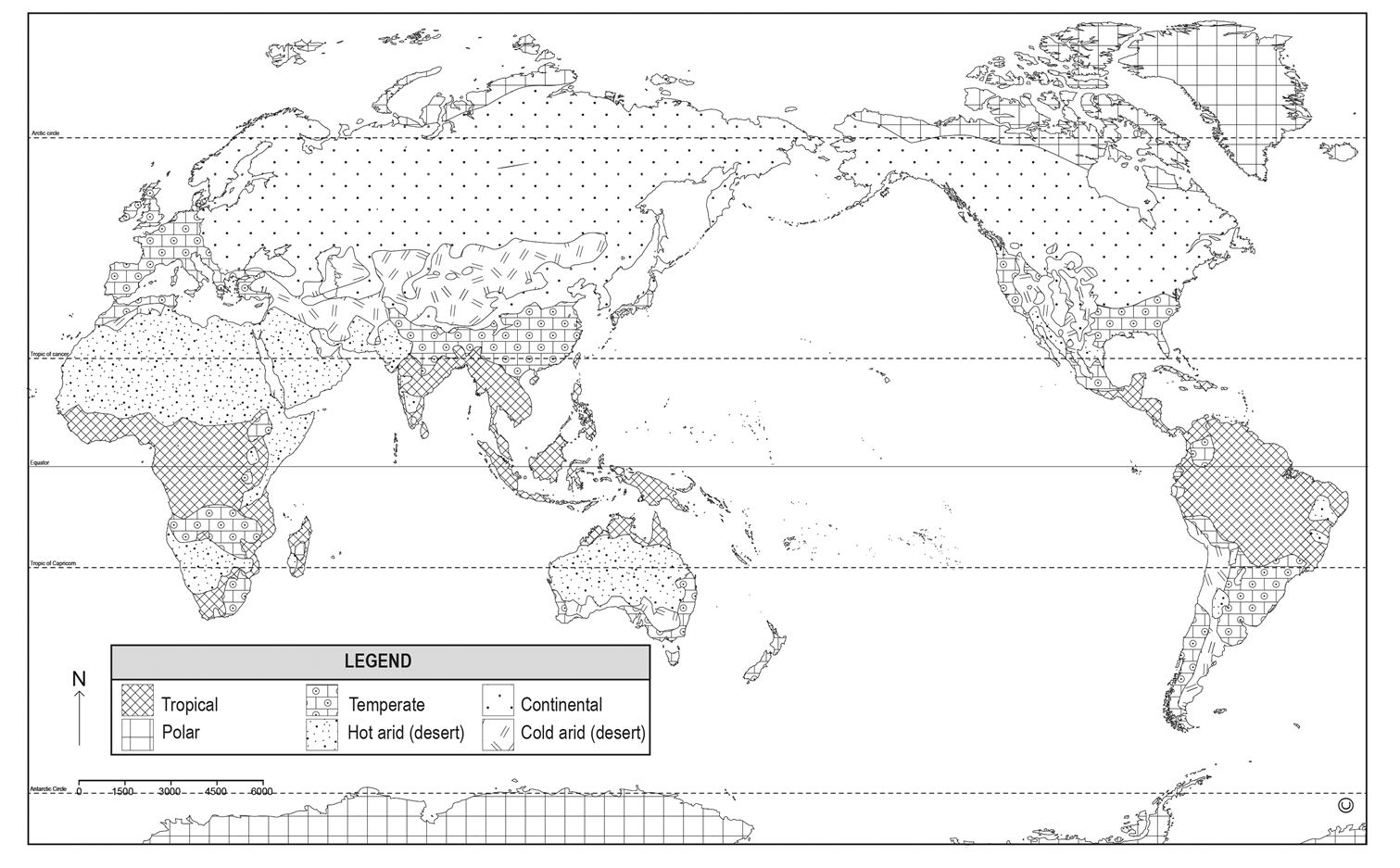 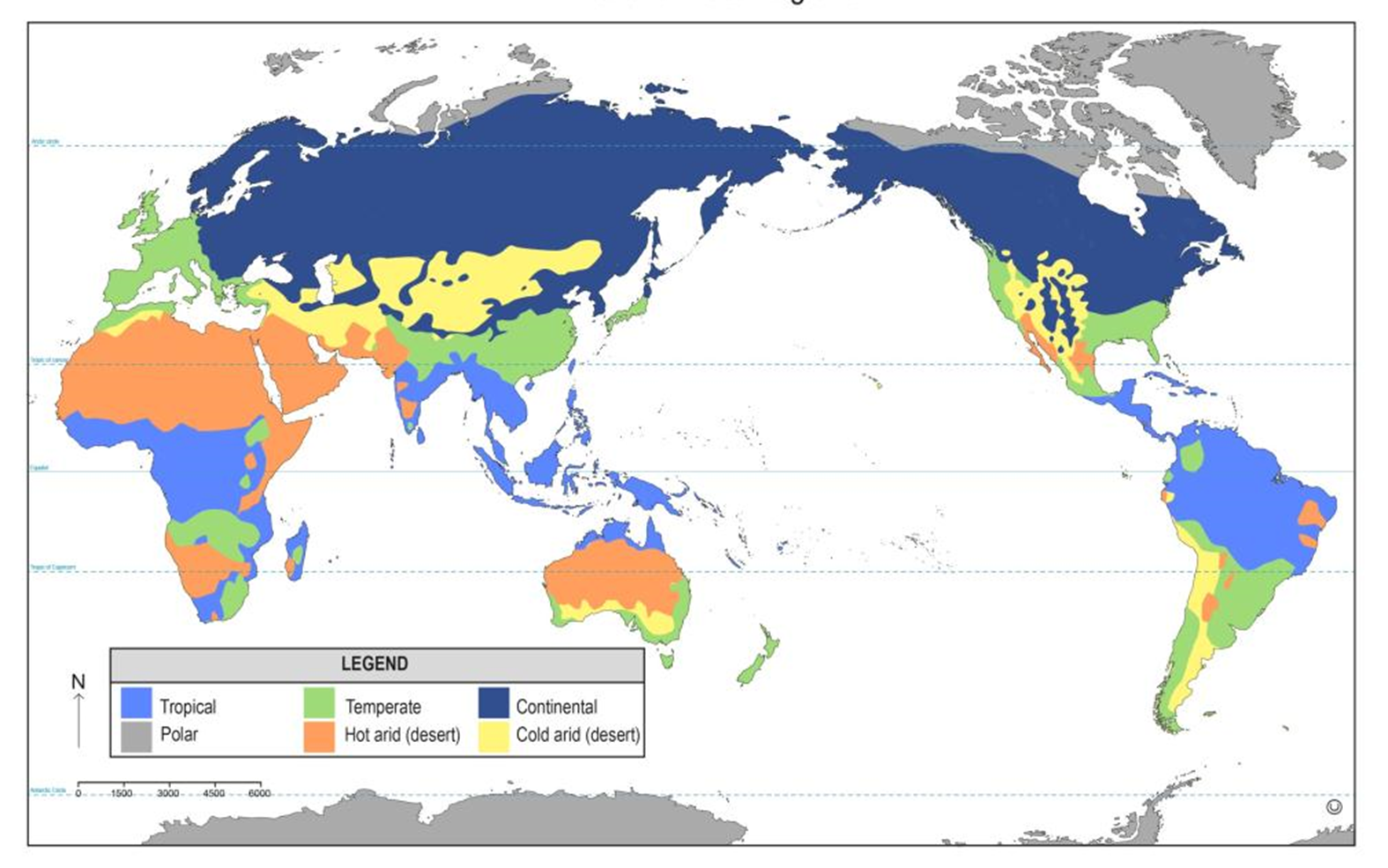